1.7 Rapports Trigonométriques
cours 7
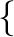 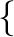 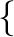 Trigonométrie
côtés
Trois
mesure
La trigonométrie sert à mesurer les côtés d’un triangle.
Somme des angles est
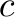 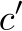 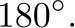 Commençons par un triangle rectangle.
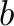 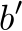 Que sait-on sur les triangles?
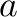 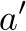 Le théorème de Pythagore
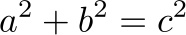 Le théorème de Thalès
Les rapports de côtés homologues de triangles semblables sont égaux
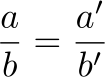 Si on a un triangle rectangle et qu’on fixe un angle
Hypoténuse
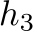 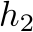 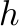 Opposé
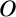 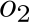 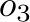 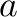 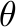 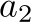 Adjacent
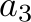 Par Thalès
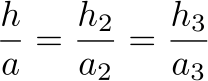 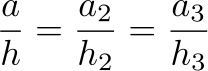 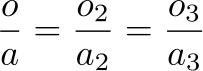 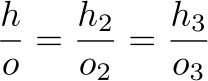 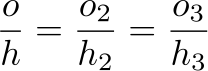 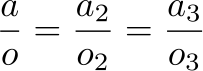 Ces rapports ne dépendent que de l’angle
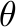 Et ils portent des noms.
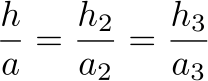 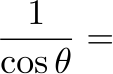 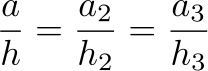 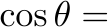 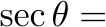 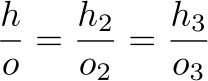 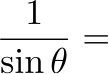 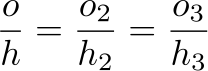 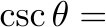 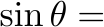 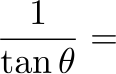 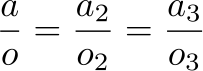 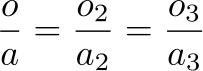 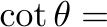 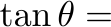 SOH  CAH  TOA
Exemple:
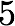 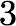 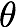 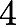 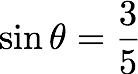 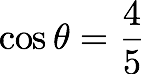 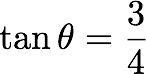 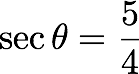 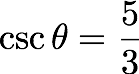 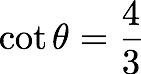 Trouver les rapports trigonométriques est relativement simple lorsqu’on connaît les longueurs des côtés.
Par contre dans cet exemple, on a pas vraiment d’information sur la mesure de l’angle.
Faites les exercices suivants
p. 466 #28
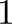 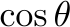 Puisque les rapports trigonométriques dépendent que de l’angle
aussi bien prendre un triangle dont un des côtés est simple.
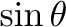 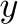 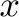 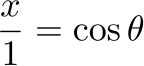 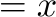 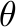 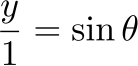 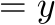 Donc les longueurs des côtés d’un triangle d’hypoténuse 1 sont
 le sinus et le cosinus de l’angle.
En prime, on a l’identité trigonométrique suivante:
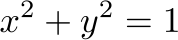 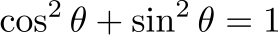 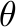 Si on regarde tous les triangles rectangles d’hypoténuse 1
L’hypoténuse est un rayon d’un cercle de rayon 1
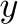 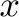 On peut définir par extension, les rapports trigonométriques pour un angle plus grand que 90
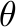 Quelques symétries
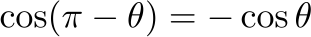 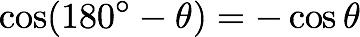 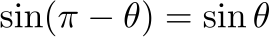 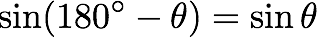 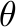 Quelques symétries
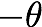 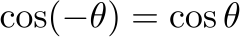 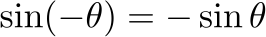 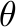 Quelques symétries
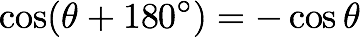 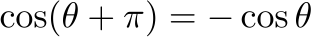 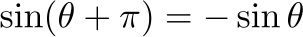 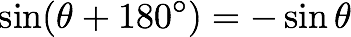 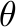 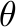 Quelques symétries
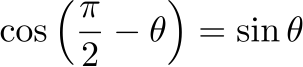 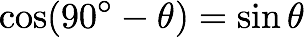 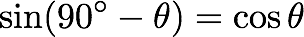 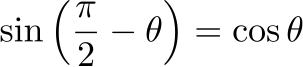 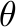 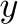 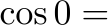 Les coordonnées d’un point sur le cercle unité sont:
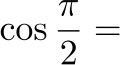 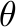 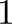 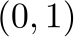 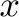 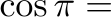 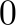 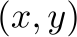 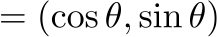 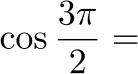 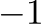 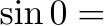 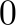 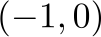 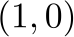 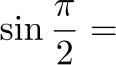 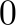 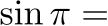 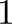 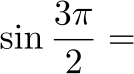 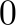 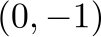 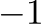 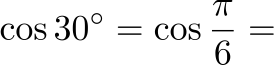 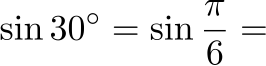 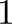 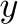 Il suffit de connaître le sin et le cos de deux autres angles pour retrouver tout le cercle trigonométrique.
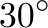 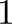 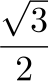 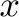 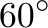 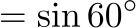 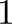 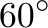 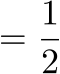 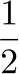 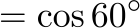 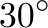 Avec Pythagore
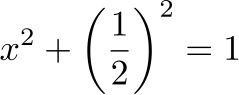 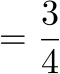 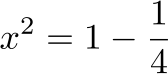 Un triangle équilatéral !
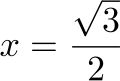 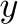 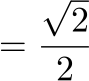 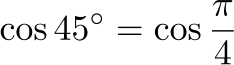 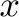 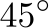 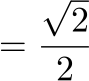 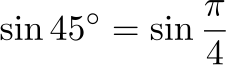 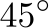 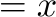 Avec Pythagore
C’est un triangle isocèle
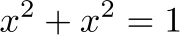 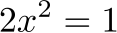 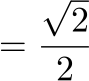 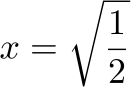 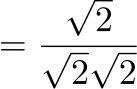 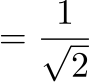 Les angles remarquables
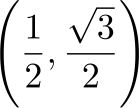 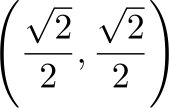 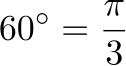 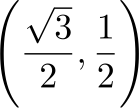 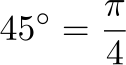 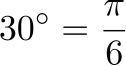 Faites les exercices suivants
Faites un cercle trigonométrique complet
Devoir:
# 43 à 48